КУДАЛБ ЮЛИЯ ВЛАДИМИРОВНА
ПЕДАГОГ-ПСИХОЛОГ
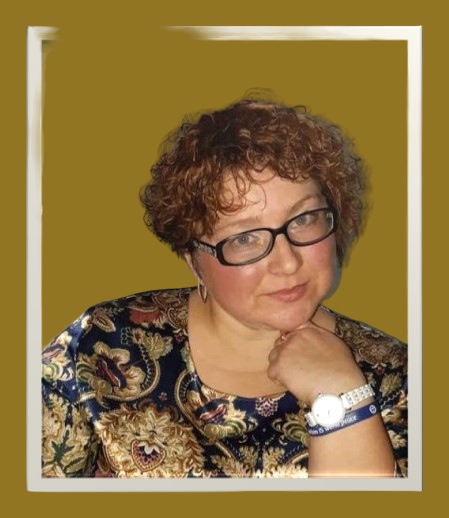 Образование: Высшее МСГИ,2011г
Специальность : Педагог-психолог, учитель- логопед, 2011г.
Квалификационная категория: высшая-2020г.
Педстаж: 17 лет
Награды
Курсы повышения квалификации
Курсы повышения квалификации